Annual Report 2015 / 2016Portfolio Committee on Public Service and Administration
Agenda
Introduction 
Performance against predetermined objectives
Financial information
Human Resources information
Legislative developments
Audit report
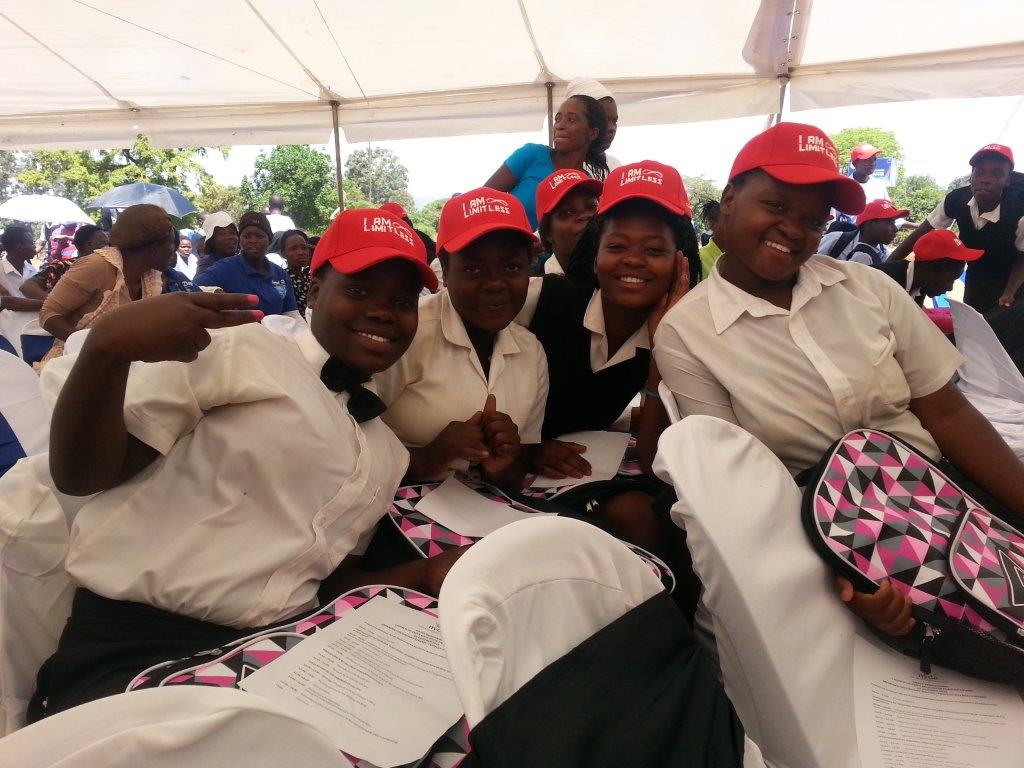 1
Introductory video
2
SITUATIONAL ANALYSIS
The NYDA has achieved its second clean audit opinion from the Auditor General of South Africa.

The NYDA has achieved its highest performance in history of 96% achievement of all Key Performance Indicators approved by Parliament.

The NYDA successfully concluded its organizational realignment and culture change programme resulting in a reduction of 92 positions and the overall monetary reduction of the salary bill by 25%.

Progress has been made in respect of legislative developments with the development of the Youth Employment Plan, Integrated Youth Development Strategy, National Youth Service Coordination Framework and amendment of NYDA Act.
3
PERFORMANCE AGAINST PREDETERMINED OBJECTIVES
4
KEY PROGRAMMATIC AREAS
5
SUMMARY OF PERFORMANCE
6
ECONOMIC PARTCIPATION
7
EDUCATION AND SKILLS DEVELOPMENT
8
HEALTH AND WELLBEING
9
RESEARCH AND POLICY
10
RESEARCH AND POLICY continued…
11
GOVERNANCE
12
GOVERNANCE continued…
13
Financial information
14
STATEMENT OF FINANCIAL POSITION
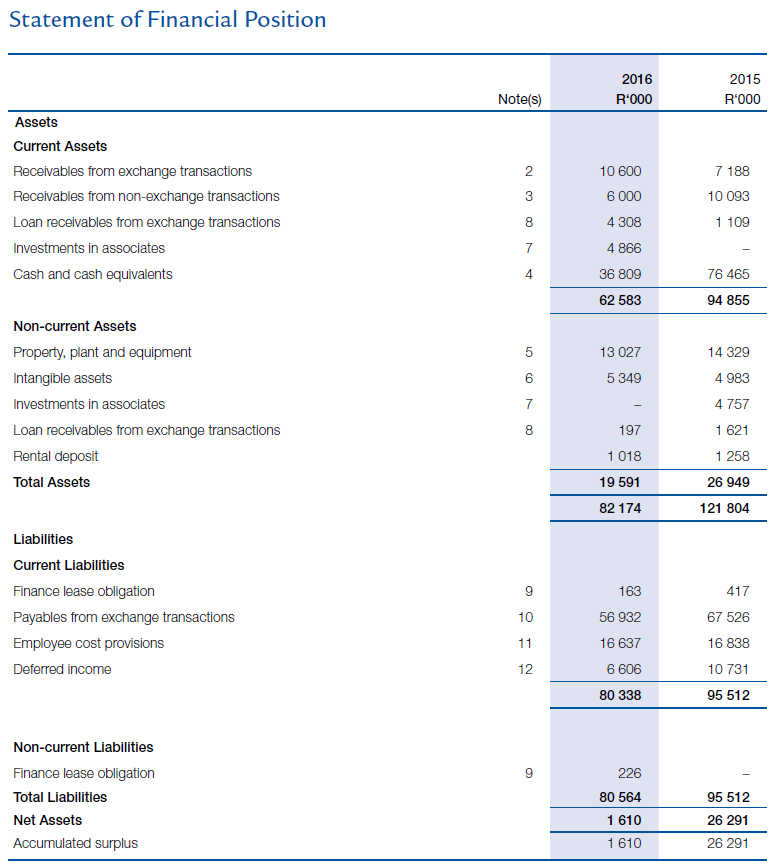 15
LIQUIDITY POSITION
16
STATEMENT OF FINANCIAL PERFORMANCE
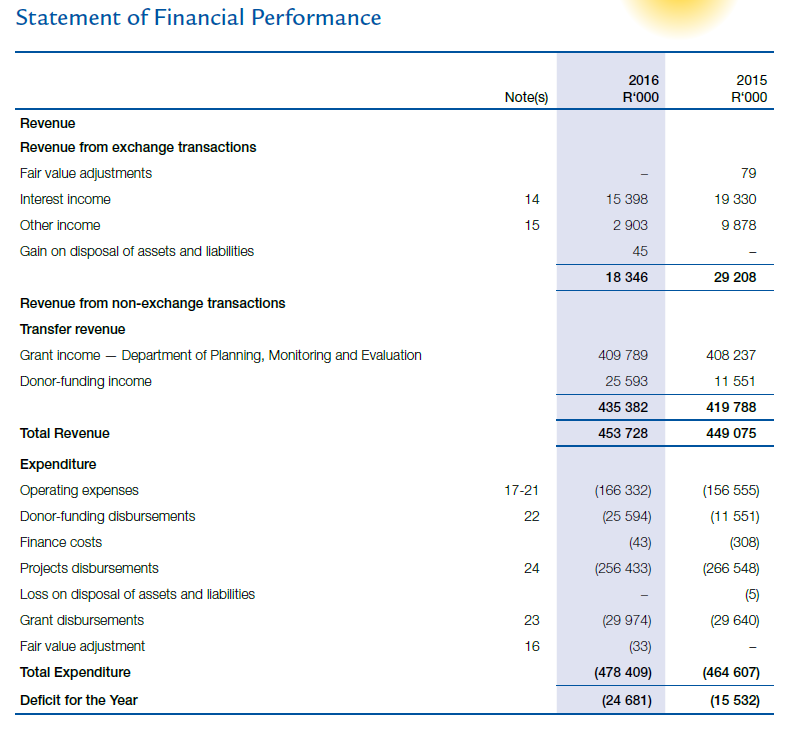 17
Adjusted deficit
18
PROJECT DISBURSEMENTS
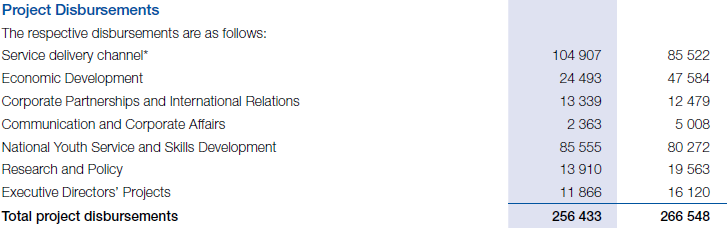 19
Irregular and fruitless and wasteful expenditure
20
HUMAN RESOURCES OVERVIEW
21
RESTRUCTURING PROCESS
The NYDA implemented a corporate realignment and culture change programme aimed at correcting the numerous legacy human resources challenges that the Agency faced including a high salary bill.

The restructuring programme was concluded in December 2015 and is one of the few successful restructuring programmes ever implemented in the public service.

The programme saw the number of positions reduce from 565 to 473, while the overall salary bill was reduced by 25% from R189 million, to R145 million. Overall, 91 staff members exited the entity through the restructuring programme.
22
REASONS FOR STAFF LEAVING
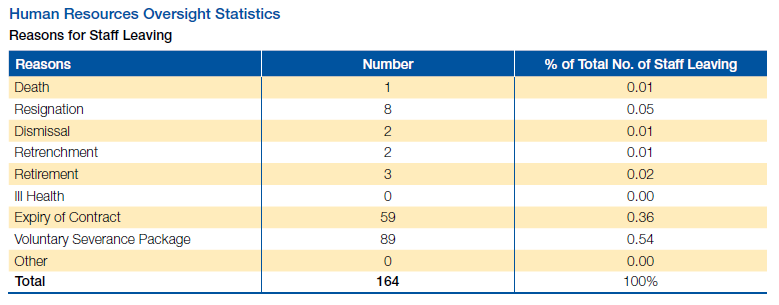 23
EMPLOYMENT EQUITY STATUS
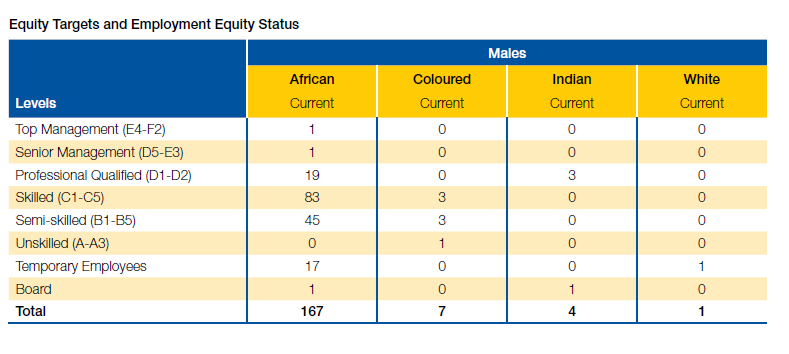 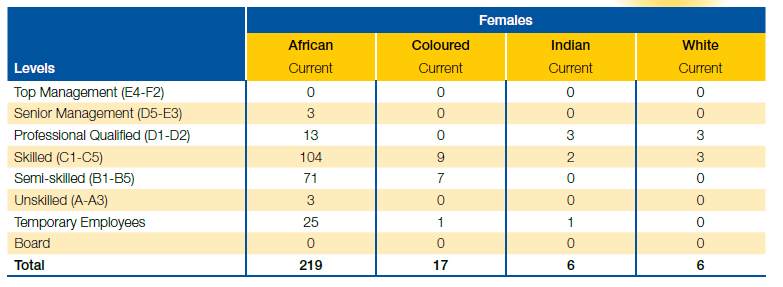 24
PERSONNEL COSTS
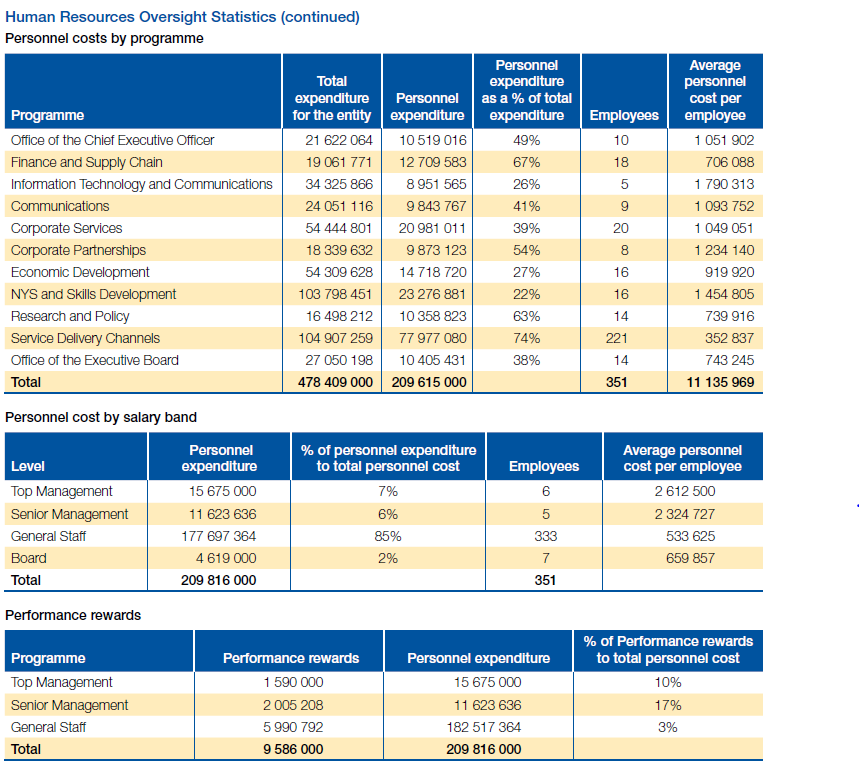 25
SALARY COSTS COMPARISON
26
Legislative context
27
Legislative context
The NYDA Act amendment process is being undertaken by the Youth Desk in DPME. The following processes have been undertaken to date:
A technical committee has been appointed comprising of:
NYDA, DPME, Presidency, DPSA, COGTA, National Treasury
Four versions of the bill have been proposed and submitted to the State Law Advisors. In the proposed changes the function of research and policy is transferred from NYDA to Youth Desk in DPME. The gap identified is that the current Act does have sufficient youth development presence in provinces and therefore limits the reach of the NYDA. 
Technical Committee is analyzing the differential provincial models that are being proposed for youth development. Section 18 of Bill is the area of focus for the provincial model. 
Consultations with National Treasury in respect of the funding of the provincial models proposed. 
Final proposed bill to be presented to the Deputy Minister in the next two weeks. 
Roadmap from there onwards is the following:
Consultations with provinces
Presentation to Cabinet
Tabling in Parliament
28
Legislative context continued
The Integrated Youth Development Strategy and Youth Employment Plan have been crafted and submitted to the Department of Planning, Monitoring and Evaluation. The policy basis for both these documents is the National Youth Policy 2020.
The consultations with Provinces has already been concluded.
The documents must be presented to NEDLAC, Government Clusters and finally approved by Cabinet.  
The National Youth Service Coordination Framework has been crafted and presented to the Deputy Minister. The forthcoming process is for the document to sit before Cabinet.
29
Audit report
30
AUDIT REPORT
Second successive clean audit report for the NYDA. 

“Clean” represents:
Unqualified opinion on the annual financial statements.
Unqualified opinion on the annual performance report.
No material findings in terms of compliance with laws and regulations.
No material deficiencies in terms of the areas of governance, leadership and financial and performance management.
31
QUESTIONS
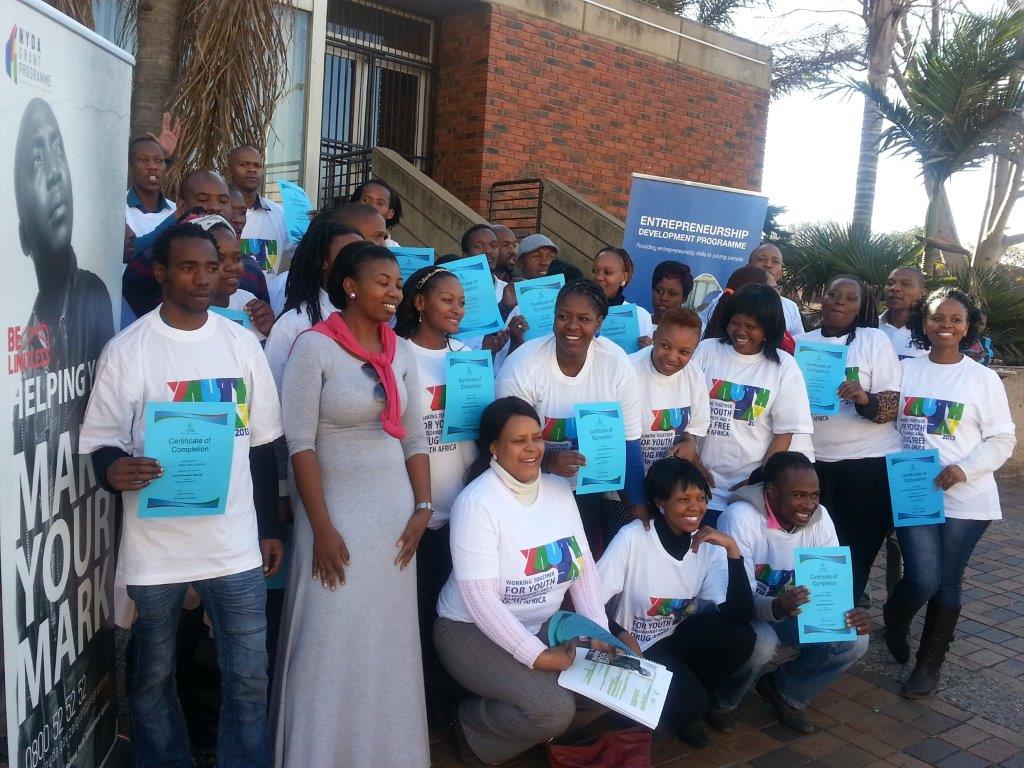 32